Visit to Butterfly MuseumRayyan
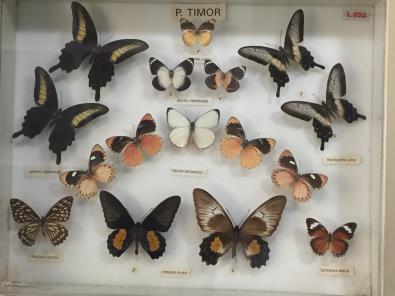 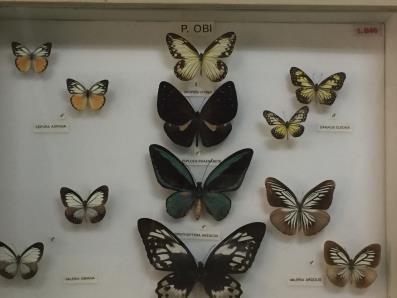 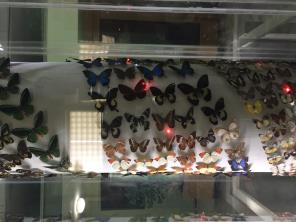 Indonesia is the home of a vast variety of Butterflies
There are more than 100 different kinds of butterflies in Indonesia
The most variety is located in Irian : 21 varieties
The least is located in NTB and Timor: 11
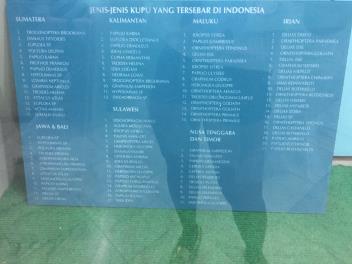 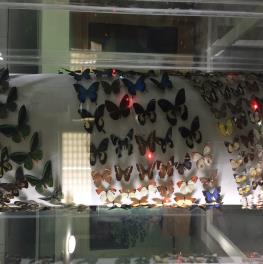 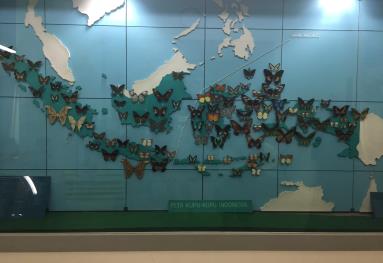 2
Footer
26/05/2010
Out of 100 varieties, 19 varieties are endangered
They became endangered because:
Destruction of their habitat (forests, bush)
Illegal capturing
Use of pesticides
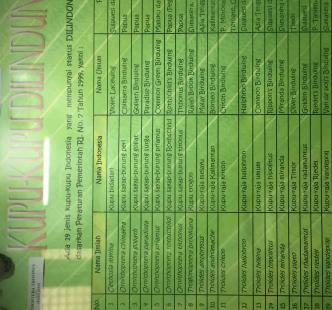 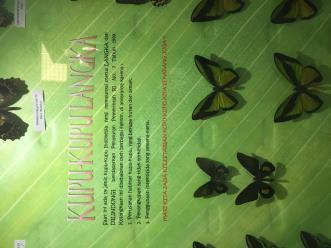 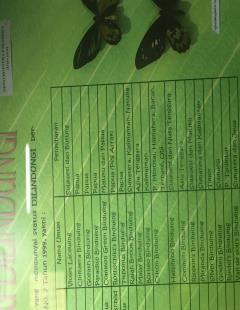 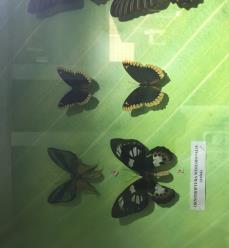 3
Footer
26/05/2010
Butterflies vary based on the shapes, size and colors
There are hundreds of different color combinations on the butterfly wings
Butterflies also vary in sizes and shapes of their wings
Butterflies from eastern Indonesia are more colorful
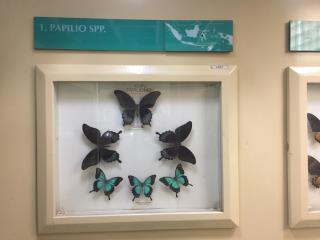 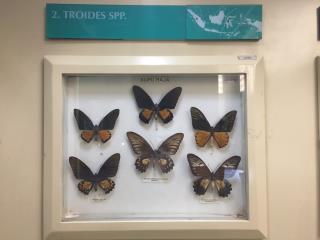 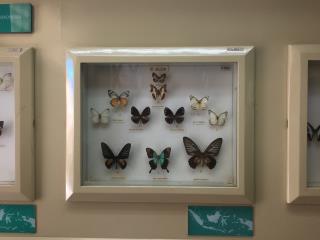 4
Footer
26/05/2010
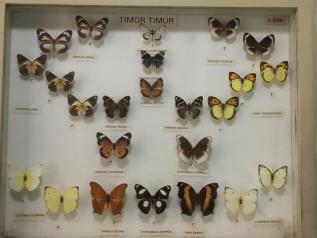 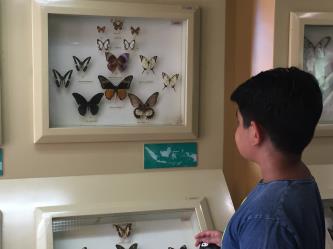 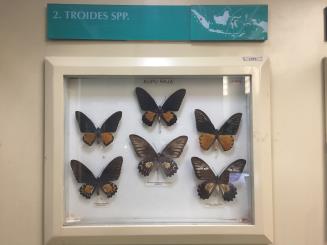 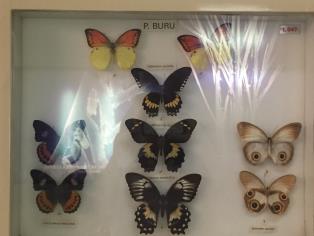 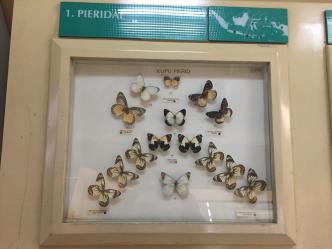 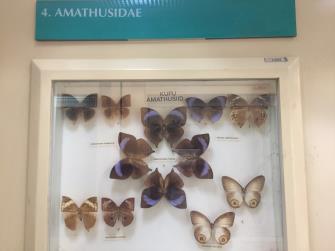 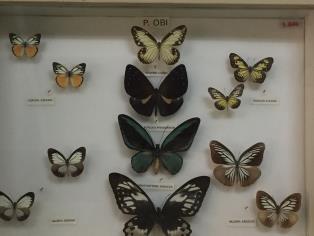 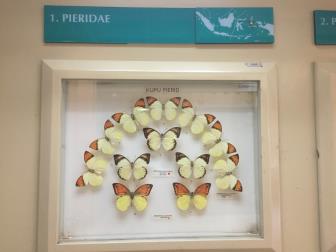 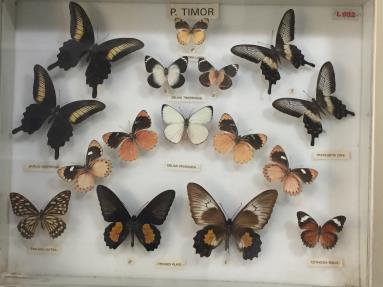 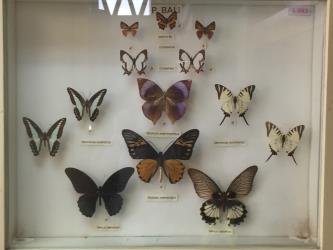 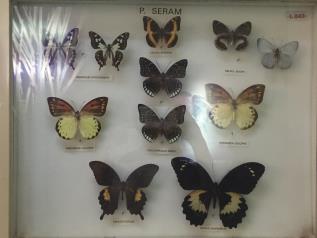 Footer
26/05/2010